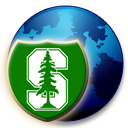 CS251 Fall 2022
(cs251.stanford.edu)
Final Topics:  Bridging and MEV
Dan Boneh
Invited talk final lecture.    Final exam next Wednesday.
… but first, final thoughts on ZK
Commercial interest in SNARKs
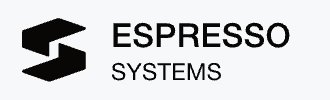 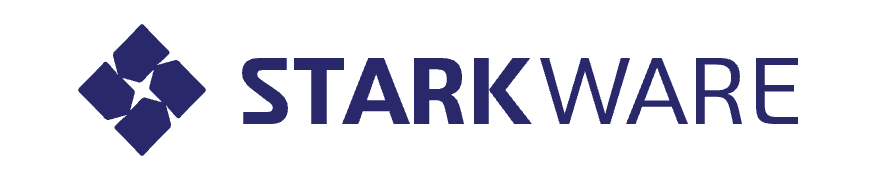 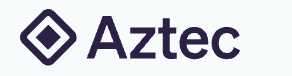 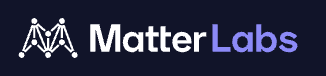 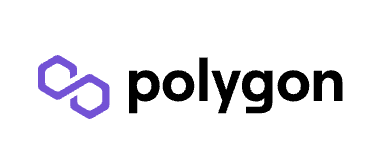 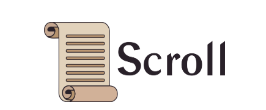 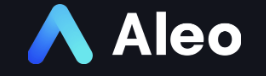 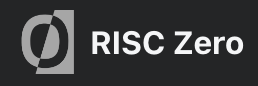 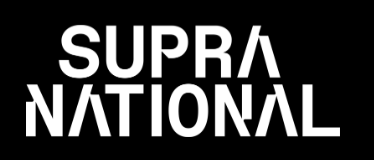 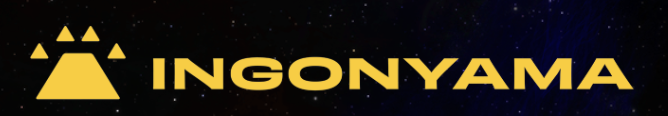 Many more building applications on top …
Why so much commercial interest?
Babai-Fortnow-Levin-Szegedy 1991:
		In this setup, a single reliable PC can monitor 		the operation of a herd of supercomputers 		working with unreliable software.
an L1 blockchain
coordinators
“Checking Computations in Polylogarithmic Time”
[Speaker Notes: NP has PCPs]
We are going to the moon …
Blockchains drive the development of SNARKs:
		zkRollup,   zkBridge,  zkCreditScore,  zkProofOfSolvency, …


		… but many non-blockchain applications
Using ZK to fight disinformation
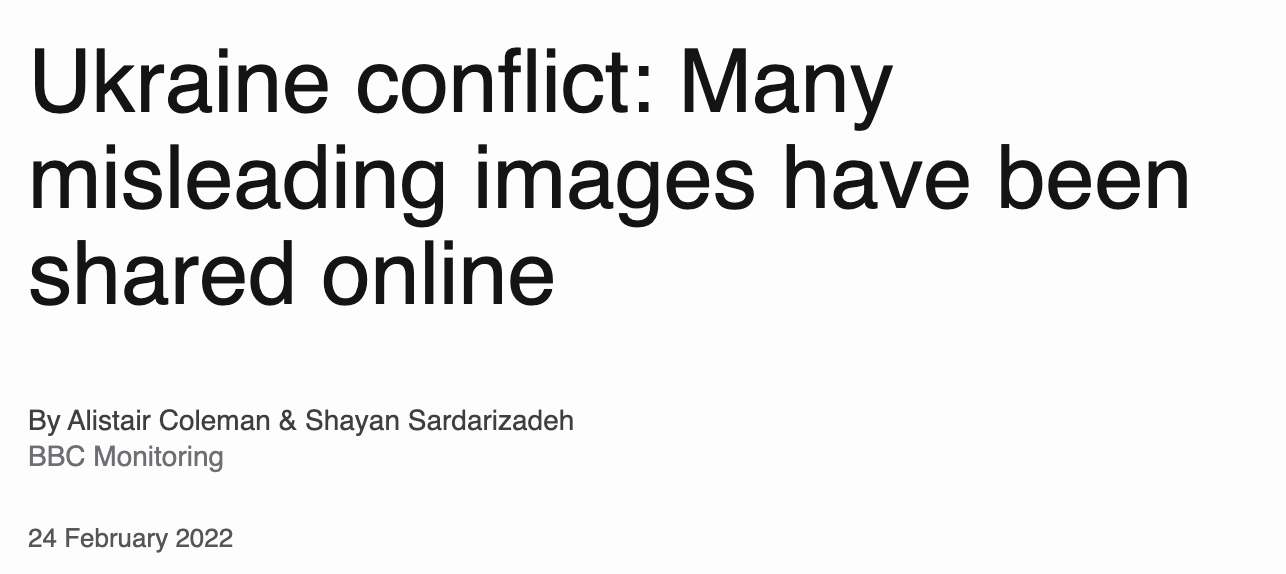 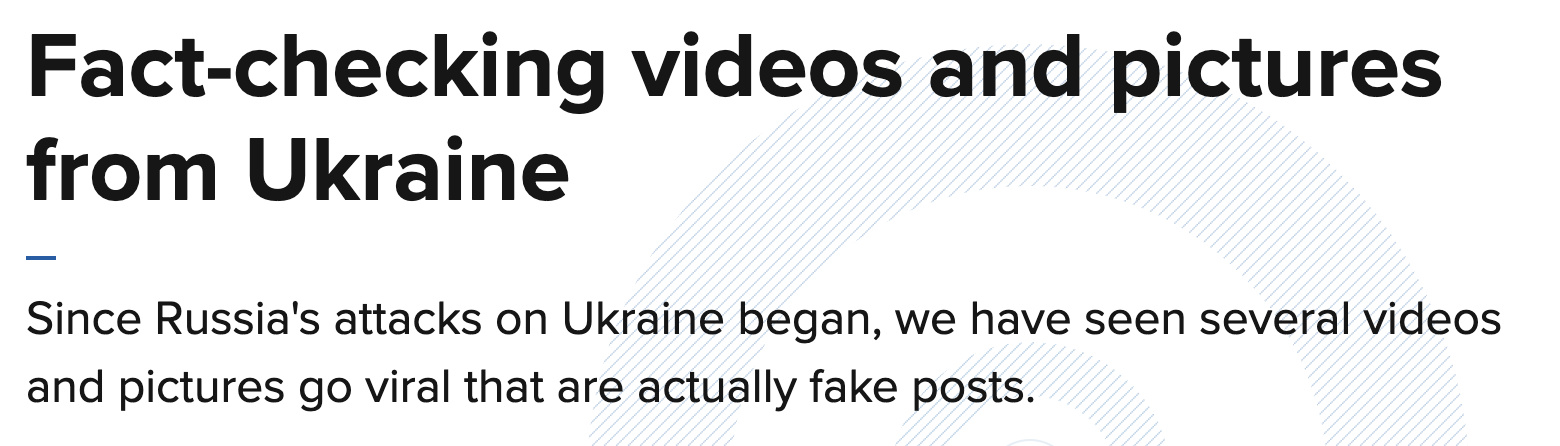 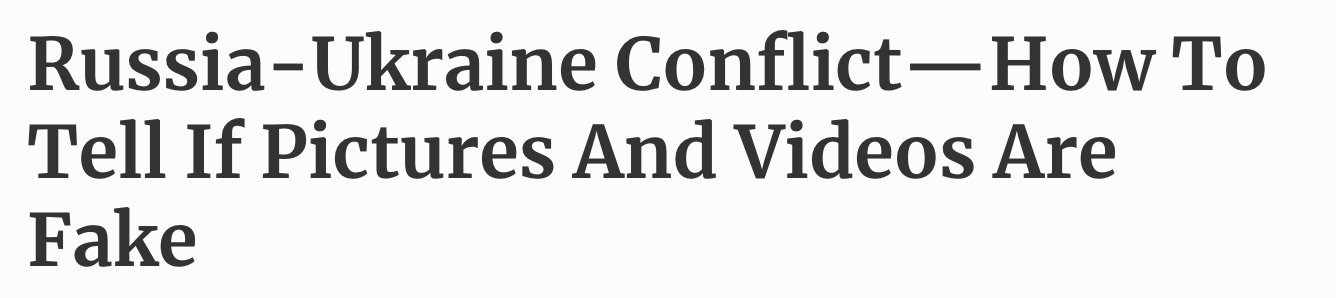 C2PA: a standard for content provenance
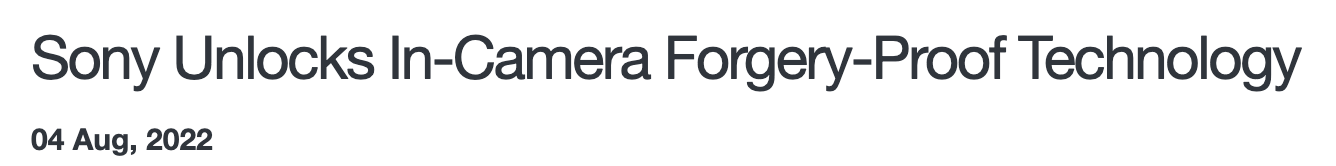 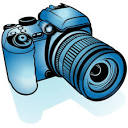 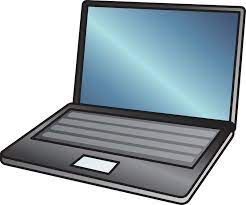 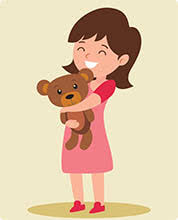 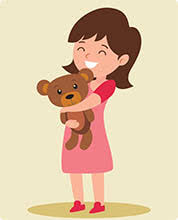 location
timestamp
embedded certifiedsigning key  sk
verify metadata
by checking sig
signature
C2PA
A problem:  post-processing
Newspapers often process the photos before publishing:
Resize (1500×1000),   Crop,   Grayscale		(AP lists allowed ops)
The problem:   laptop cannot verify signature on processed photo
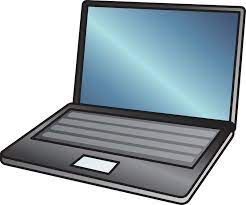 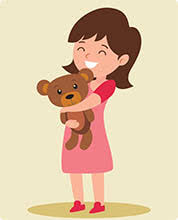 C2PA “solution”:  
	editing software will sign	processed photo to certify edits
???
A solution using ZK proofs  (SNARKs)
(with T. Datta)
processed photo
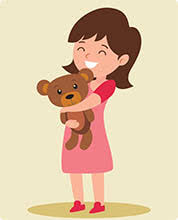 location
timestamp
proof  π
Performance
Proof size:   200-400 bytes.       Verification time:  2 ms. 

Proof generation time by newspaper:
Resize  (3000×3000   ⇾  1500×1500):		84 sec.
Crop  (3000×3000   ⇾  1500×1500):		60 sec.
Grayscale (2.25M pixels):					25 sec.
(in browser)
What about video??
See also:   PhotoProof by Naveh & Tromer (2016)
The future:  a market for ZK provers
Anyone with a GPU will be paid to create ZK proofs
prover 1
tx1
market
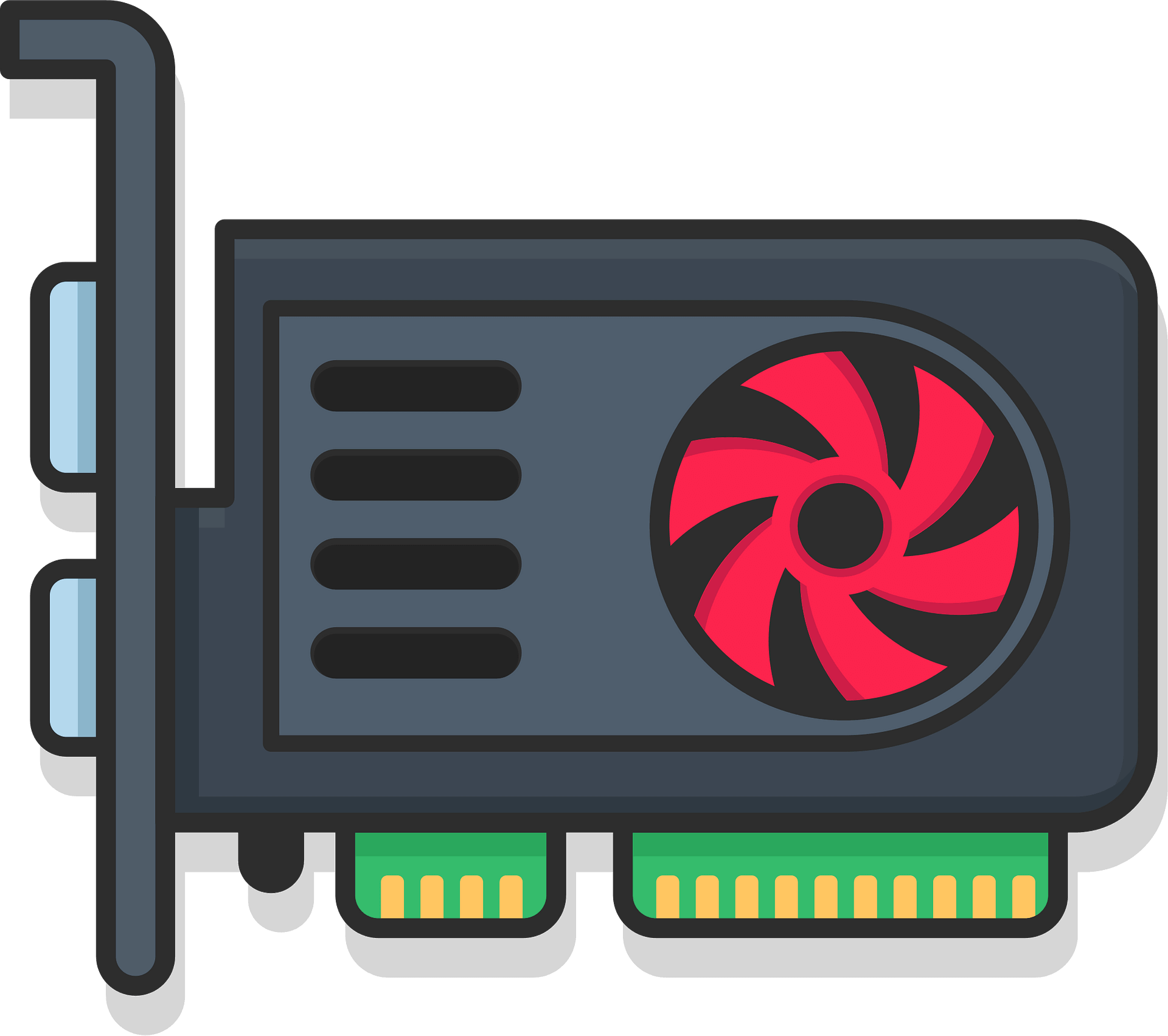 prover 3
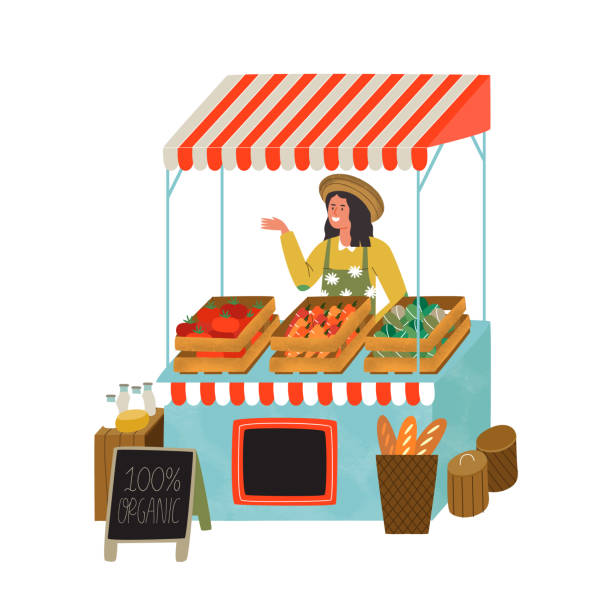 tx2
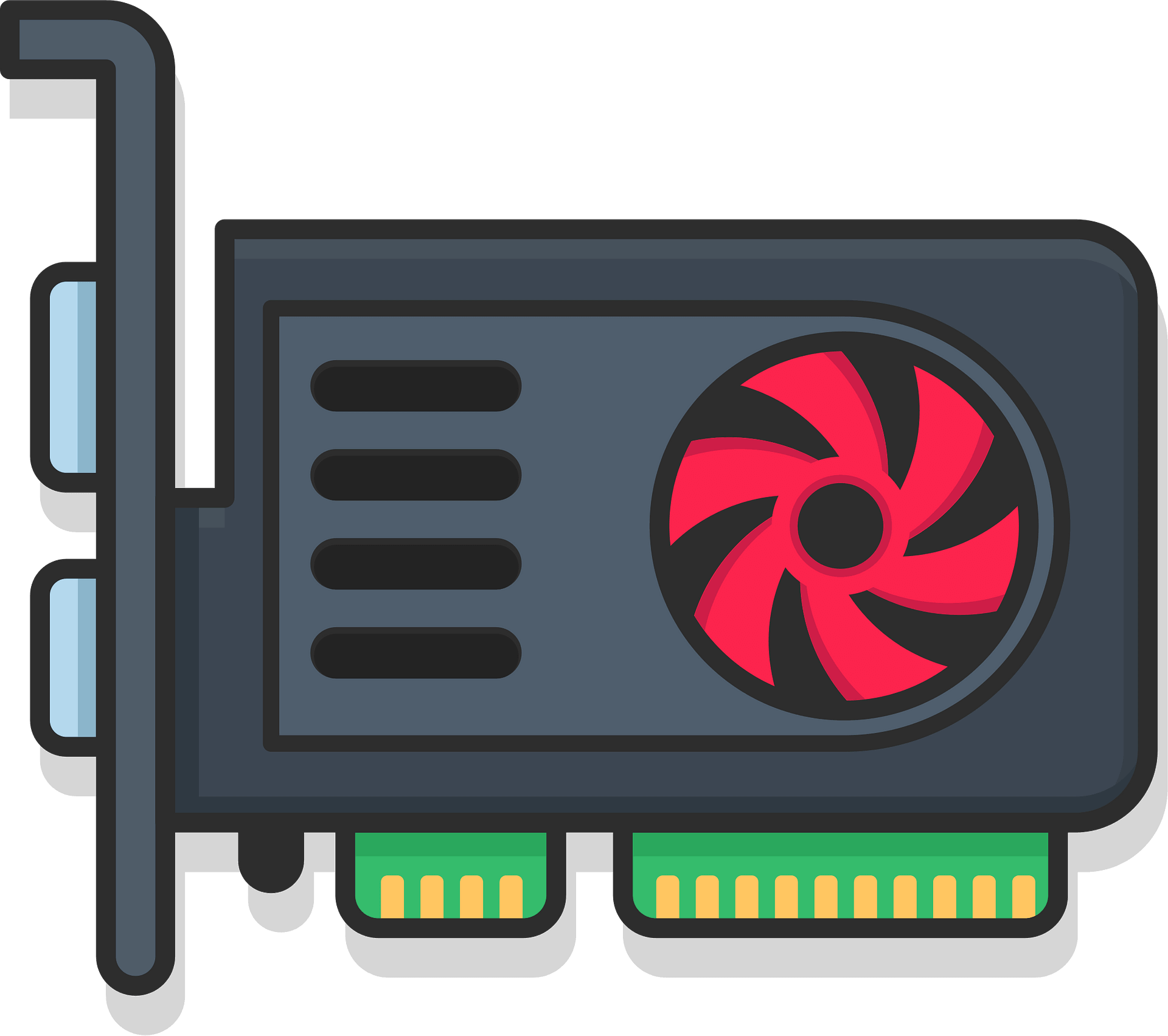 tx3
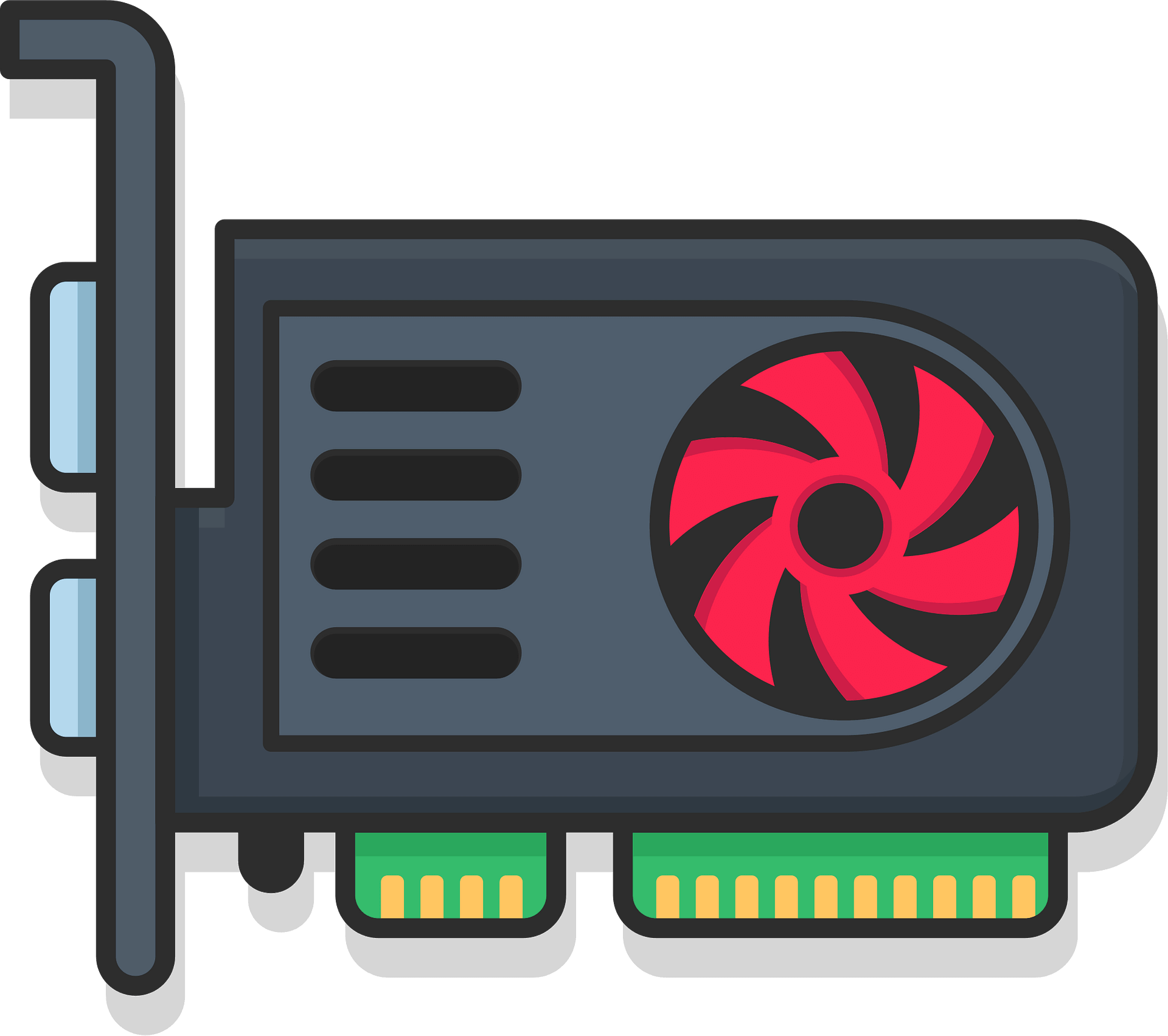 selects proversand distributes rewards
tx4
prover 2
ZK:  final thoughts
Lots more to work on: 
Better provers:  faster,  lower memory footprint, shorter proofs,  quantum resistant,  no trusted setup,  distributed witness.
More applications for SNARKs and zk-SNARKs 
										(e.g., proof of solvency)
Many more topics …
Many more topics to cover …
Maximal extractable value (MEV)
Blockchain interoperability (bridging)
(3) Project governance:   (see our Spring course on DAOs)
How to decide on updates to Uniswap, Compound, … ???
(4) Insurance:    against bugs in Dapp code and other hacks
(5) Many more cryptography techniques (see slides at end)
More topics …
Where can I learn more?
CS255 and CS355:  Cryptography (Winter and Spring)
EE374: Scaling blockchains with fast consensus (Winter)
Stanford blockchain conference (SBC):  Aug. 28-30, 2023.
Stanford blockchain club

A career in blockchains?    Where to start?   [link]
Maximal Extractable Value (MEV)
Searchers
Ethereum gives rise to a new type of business:   searchers
Arbitrage:	Uniswap DAI/USDC exchange rate is 1.001  	whereas at Sushiswap the rate is  1.002
	⇒  a searcher posts Tx to equalize the markets and profits
Liquidation:  suppose there is a liquidation opportunity on Aave
	⇒  a searcher posts a liquidation Tx and profits
Many other examples … often using a sequence of Tx (a bundle)
[Speaker Notes: “Searcher” is now a job description. 
Arbitrage:  take a loan in DAI, exchange DAI for USDC on Uniswap, exchange USDC for DAI on Sushiswap, repay loan. 
Another example:  searcher discovers a bug in the contract  (the dark forest post, https://medium.com/@danrobinson/ethereum-is-a-dark-forest-ecc5f0505dff)]
The MEV problem
What happens when a searcher posts a Tx to the mempool?
Validator:	create a new Tx’ with itself as beneficiary, and 		place it before Sam’s Tx in the proposed block
Another searcher: create a new Tx’ with itself as beneficiary, 	and posts it with a higher maxPrioriyFee
	⇒   this action is now mostly automated by bots
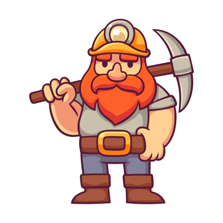 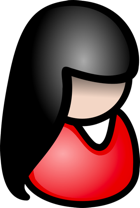 Tx’: credit Alice
maxPrioriyFee:  2X
Tx’
Sam
mempool
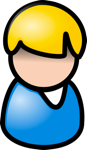 Tx: credit Sam
maxPrioriyFee:  X
The result harms honest users
Price Gas Auctions (PGA):  two or more searchers compete 
Repeatedly submit a Tx with higher and higher maxPriorityFee until a validator chooses one  …  happens within a few seconds
 ⇒   causes congestion (lots of Tx in mempool) and high gas fees
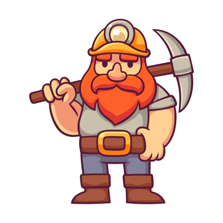 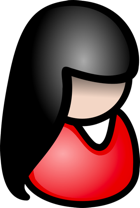 Tx’: credit Alice
maxPrioriyFee:  2X
Tx’
Sam
mempool
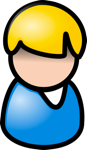 Tx: credit Sam
maxPrioriyFee:  X
[Speaker Notes: If MEV Tx makes $10K, then gas price can go as high as $7K in practice.]
The result harms consensus
Undercutting attack on longest-chain consensus:
Rational miner:	can cause a re-org by taking one MEV Tx for	itself and leave two for other miners
3 MEV Tx
Miners incentivized to build here
block 3
block 1
miner #1
miner #3
miner #2
The problem:  MEV Tx generate extra revenue for miners, higher than block rewards
[Speaker Notes: See Flashboys 2.0:   https://arxiv.org/abs/1904.05234]
The result causes centralization
Validators can steal MEV Tx from searchers
	Searchers only send Tx to a validator they trust
										(have a business relation with)
		These validators do not propagate Tx to the network,
		but put them in blocks themselves
In the long run:   a few validators will handle the bulk of all Tx
⇒    Private mempools
How big are MEV rewards?
Weekly MEV amount paid to validators  (in ETH):
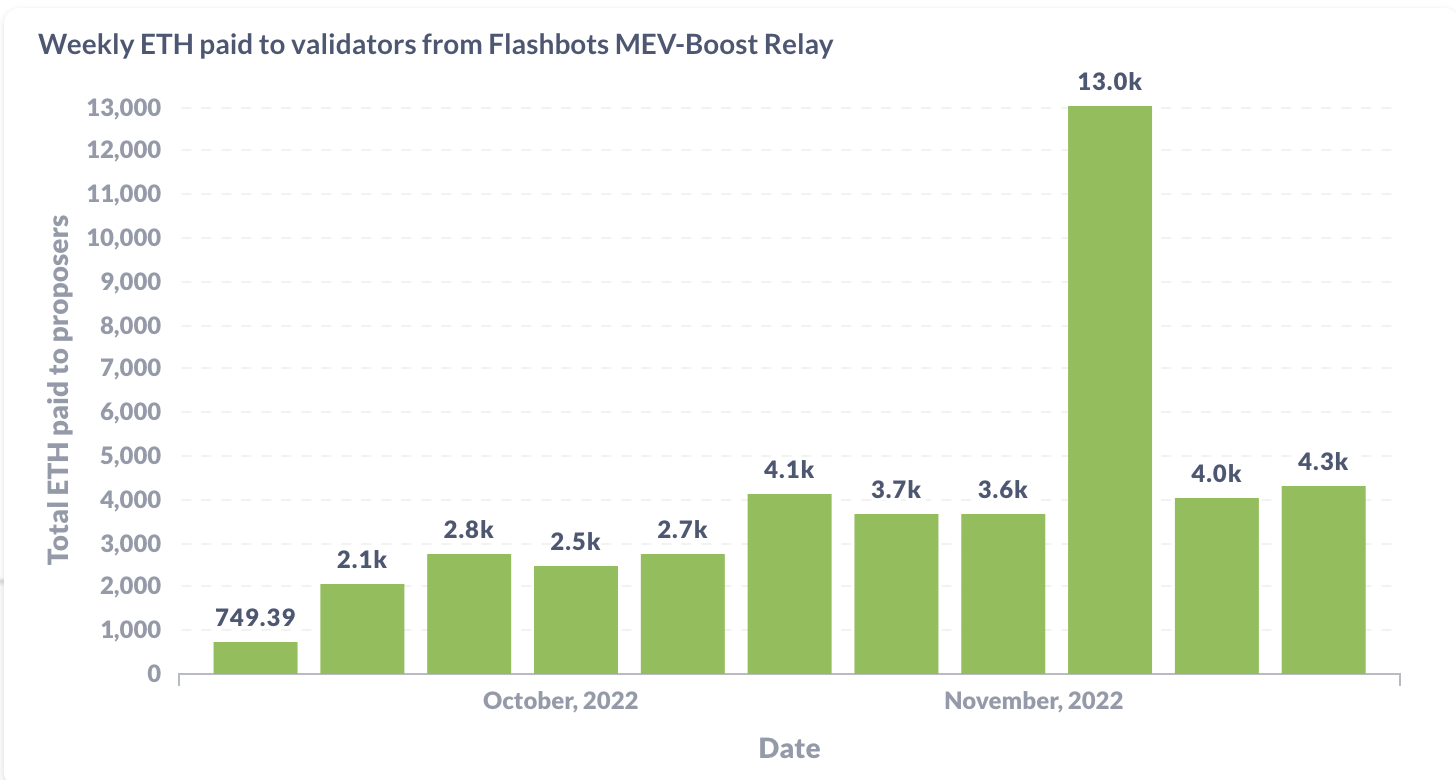 source:  transparency.flashbots.net
What to do??
Proposer Builder Separation (PBS)
Goals:
Eliminate price gas auctions in the public mempool
Instead, create an open market for searchers to competeon the position of their bundles in a block
Prevent validator concentration:  make it possible for every validator to earn MEV payments from searchers
Current PBS implementation:  MEV-boost
The participants in PBS  (as in MEV-boost)
Users have Tx    and    searchers have bundles (sequence of Tx)
searcher wants its bundle posted in a block unmodified
build block from Tx and bundles
choose best block
searchers
block
builder A
blockHdr
blockHdr
validator(the current block proposer)
bundle
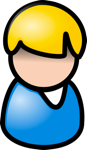 relay 1
signed block
signature
block
builder B
bundle
bundle
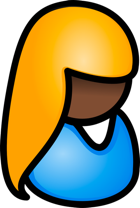 block
relay 2
send block toeth network
Tx
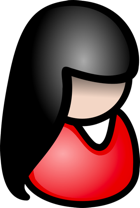 mempool
user
MEV-boost
Builder:  collects bundles and Tx and builds a block
includes a MEV offer to validator  (feeRecipient)
Relay:  collects blocks, chooses block with max MEV offer
sends block header (and MEV offer) to block proposer
Can’t expose Tx in block to proposer (or proposer could steal Tx)
Proposer:  chooses best offer and signs header with its staking key
⇒  Then Relay reveals block contents;  proposer sends to network
	(if bad block, proposer can build a block locally from mempool)
https://writings.flashbots.net/searching-post-merge
[Speaker Notes: Searchers have to win two auctions for their bundle to be included:  builder auction and relay auction
Searchers have to work with a builder they trust not steal Tx.  Similarly, they need to trust the relay that the builder works with.   This is done via business relations.   However, Searchers don’t have to trust the proposer – that can by anyone. 
Proposer cannot miss slot:  if relay does not provide a valid block, validator must build a block locally itself.
Once proposer signs block header, it cannot sign another block header, or it will be slashed by the network (Relay can prove the proposer signed to block headers for that slot)
Future PBS:  merge validator and relay into consensus protocol]
Operating relays
Flashbots:	Filters out OFAC sanctioned addresses,	aims to maximize validator payout 			(so that many validators will work with it)

BloXroute:	no censorship
		aims to maximize validator payout
…
[Speaker Notes: https://github.com/eth-educators/ethstaker-guides/blob/main/MEV-relay-list.md]
An example:  flashbots relay
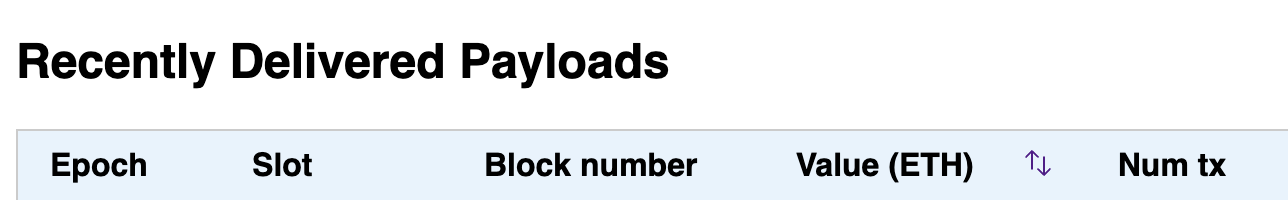 fee to validator
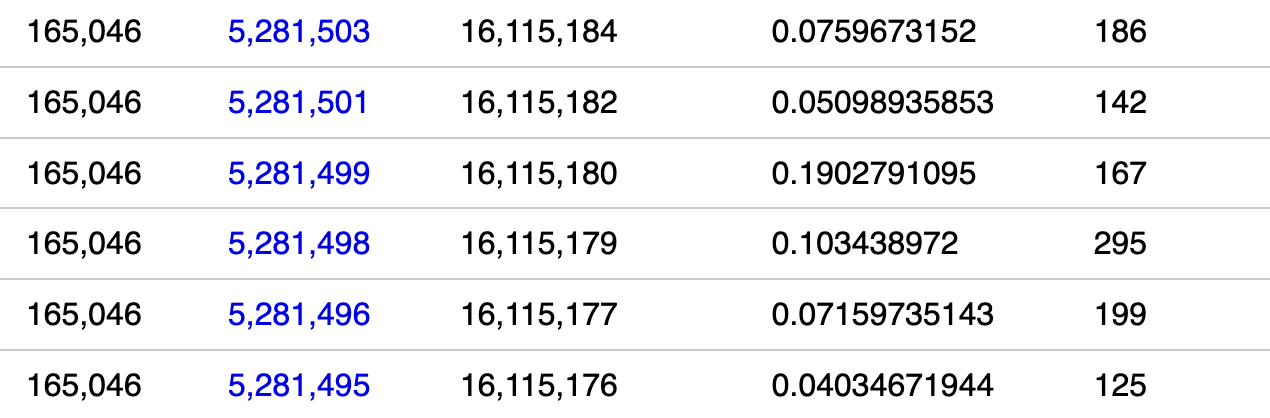 [Speaker Notes: https://boost-relay.flashbots.net/
About 67% of blocks are created by this relay, but not all blocks.]
An example:  flashbots relay
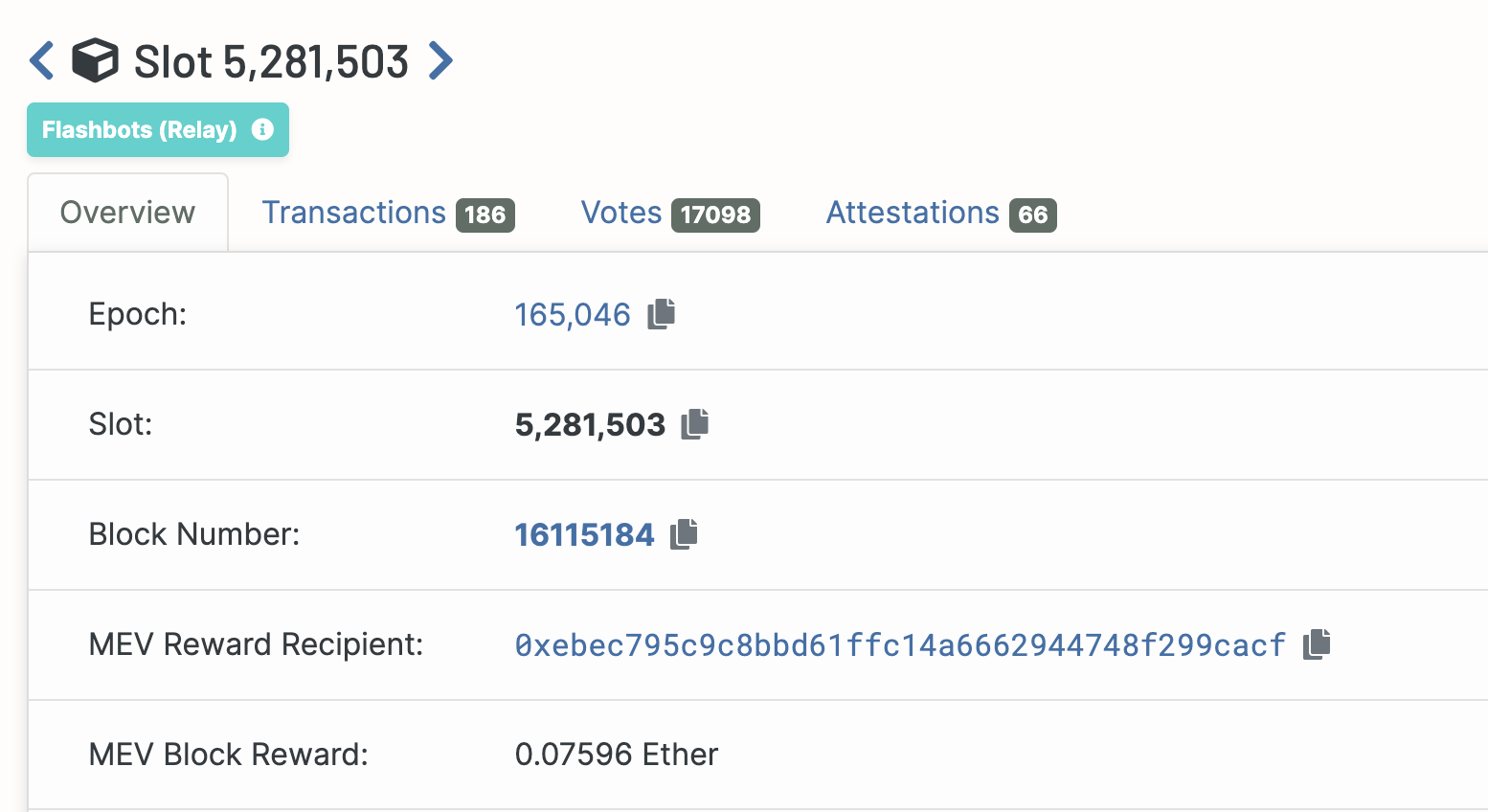 address of validator who proposed the block
Are we done?   Not quite …
Over the last 30 days:  five block builders built 80% of all blocks !! 
Clear centralization in the builder market
Enables censorship by builders

MEV-boost is not designed for cross-chain MEV
For cross-chain arbitrage, no atomicity guarantee for bundle

A solution:  SUAVE    (not yet deployed)
SUAVE
Goals:
Users should have pre-confirmation privacy.
Transactions should be private, but available to all block builders
seems like contradictory goals, but possible with with fancy tech (enclaves or MPC)   
To support cross-domain MEV: block builders across chains have to integrate with each other.
Encrypted mempool: a complementary approach
Suppose all Tx in the mempool are encrypted
Decrypted only once they are posted in a block
Prevents one party from stealing the MEV Tx of another
	… but no support for searchers to complete with each other


Implemented in the Osmosis DEX
Interoperability between blockchain
How to bridge chains
Many L1 blockchains
Bitcoin:   Bitcoin scripting language   (with Taproot)
Ethereum:   EVM.     Currently:  high Tx fees   (better with Rollups)
EVM compatible blockchains:     Celo,   Avalanche,   BSC,  …
Higher Tx rate  ⟹   lower Tx fees
EVM compatibility  ⟹  easy project migration and user support
Other fast non-EVM blockchains:   Solana,  Flow,  Algorand, …
Higher Tx rate  ⟹   lower Tx fees
[Speaker Notes: User support on EVM-compatible chains:   just use metamask by telling it to use a different network.]
The problem:   siloes
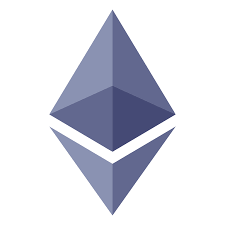 Flow
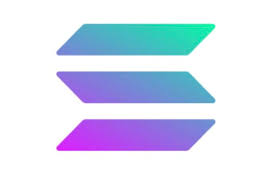 Ethereum
Cosmos
Osmosis DEX
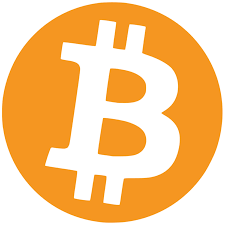 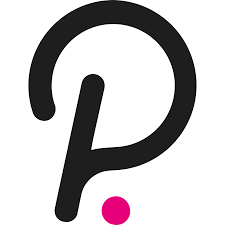 Can I use Osmosis??
Bitcoin
Polkadot
How???
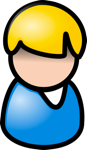 20 DOT
[Speaker Notes: Much like networking before the Internet]
Interoperability
Interoperability:  
User owns funds or assets (NFTs) on one blockchain system   Goal:  enable user to move assets to another chain
Composability:  
Enable a DAPP on one chain to call a DAPP on another

Both are easy if the entire world used Ethereum
In reality:   many blockchain systems that need to interoperate
The solution:   bridges
A first example:   BTC in Ethereum
How to move BTC to Ethereum ??	Goal: enable BTC in DeFi.   
	⟹  need new ERC20 on Ethereum pegged to BTC
			(e.g., use it for providing liquidity in DeFi projects)

The solution:   wrapped coins
Asset X on one chain appear as wrapped-X on another chain
For BTC:   several solutions    (e.g., wBTC,  tBTC, …)
wBTC  and  tBTC:   a lock-and-mint bridge
Let’s start with wBTC:     moving 1 BTC to Ethereum
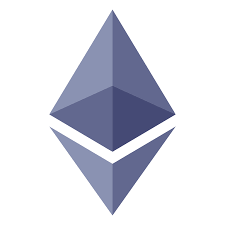 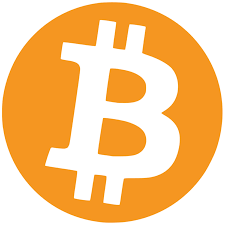 Alice on
Ethereum
Alice
1₿ verified
(signed)
ERC20
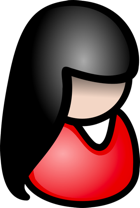 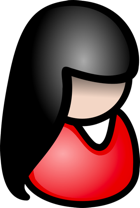 1 ₿
mint 1 wBTC
credit Alice’s address
1 ₿
custodian’sBTC address
1 ₿
1 wBTC
bridge contract
(lock 1 BTC)
to use in DeFi
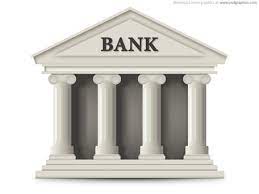 (watch for deposits)
custodian
Alice wants her 1 BTC back
Moving 1 wBTC back to the Bitcoin network:
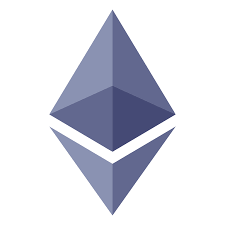 deduct 1 wBTC  from Alice
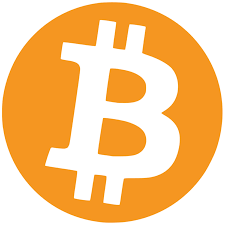 Alice on
Ethereum
Alice
Bitcoin Tx
(signed)
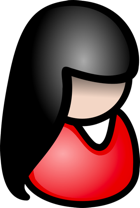 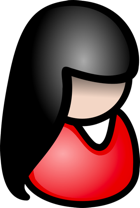 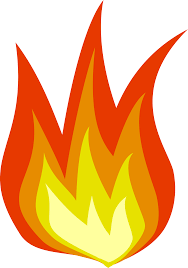 1 ₿
burn my 1 wBTC
(signed)
1 ₿
custodian’sBTC address
1 ₿
bridge contract
(1 BTC unlocked)
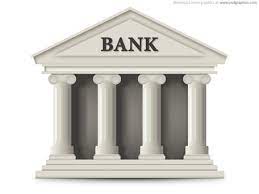 (watch for burns)
custodian
wBTC
Example   BTC ⇾ Ethereum:
(Bitcoin Tx:   ≈4,000 BTC)
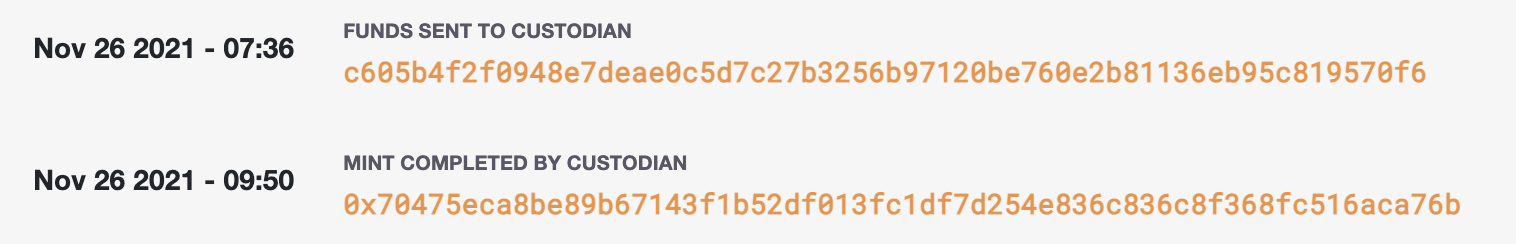 (Ethereum Tx:   )
Why two hours?
… make sure no Bitcoin re-org
The problem:   trusted custodian
Can we do better?
[Speaker Notes: Custodian can run away with BTC, or require high redemption fees.]
tBTC:  no single point of trust
Alice requests to mint tBTC:  
	random three registered custodians are selected and 			they generate P2PKH Bitcoin address for Alice
	signing key is 3-out-of-3 secret shared among three
			(all three must cooperate to sign a Tx)
	Alice sends BTC to P2PKH address, and received tBTC.
Custodians must lock 1.5x ETH stake for the BTC they manage
If locked BTC is lost, Alice can claim staked ETH on Ethereum.
[Speaker Notes: P2PKH:  pay to public key hash.    
3-out-of-3 threshold ECDSA:  ensures no single party can steal UTXO deposit.
Not capital efficient.]
Bridging smart chains  (with Dapp support)
A very active area:
Many super interesting ideas
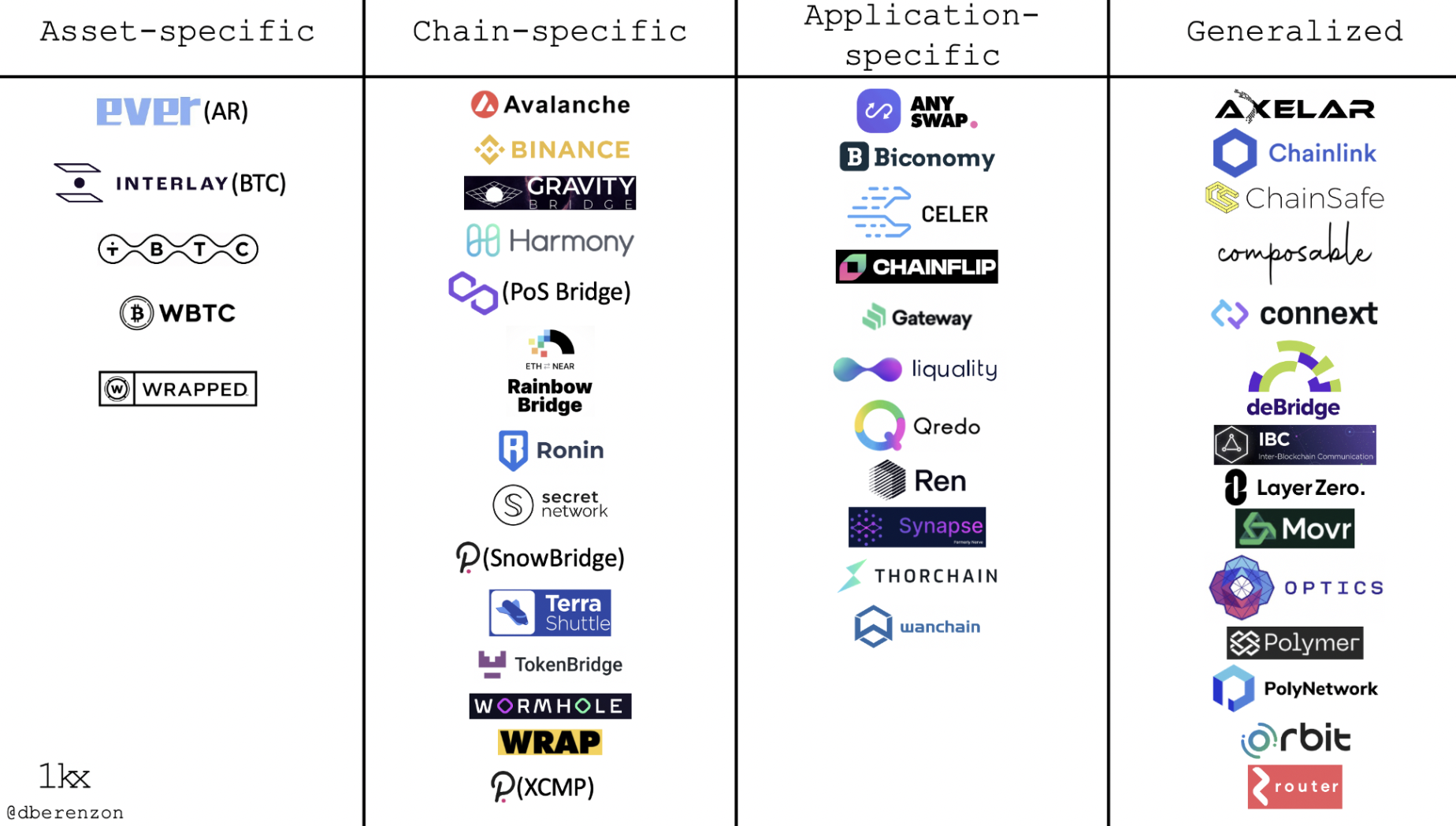 https://medium.com/1kxnetwork/blockchain-bridges-5db6afac44f8
Two types of bridges
Type 1:   a lock-and-mint bridge
SRC ⇾ DEST:	user locks funds on SRC side, 	wrapped tokens are minted on the DEST side
DEST ⇾ SRC:	funds are burned on the DEST side, 	and released from lock on the SRC Side

Type 2:   a liquidity pool bridge
Liquidity providers provide liquidity on both sides
SRC ⇾ DEST:	user sends funds on SRC side, 	equivalent amount released from pool on DEST side
Bridging smart chains  (with Dapp support)
Step 1  (hard):   a secure cross-chain messaging system
SourceChain S
message to Y 
on chain T:   data
DAPP-X
relayer
message from X 
on chain S:   data
(contract)
I believe it
TargetChain T
DAPP-Y
relayer
(contract)
Step 2  (easier):   build a bridge using messaging system
Bridging smart chains  (with Dapp support)
Step 1  (hard):   a secure cross-chain messaging system
SourceChain S
TargetChain T
DAPP-X
DAPP-Y
Step 2  (easier):   build a bridge using messaging system
DAPP-X ⇾ DAPP-Y:   “I received 3 CELO,  ok to mint 3 wCELO”
DAPP-Y ⇾ DAPP-X:   “I burned 3 wCELO, ok to release 3 CELO”

If messaging system is secure, no one can steal locked funds at S
[Speaker Notes: …  or “I received CryptoPunk#6587, ok to let Alice use it as collateral on chain T”]
Primarily two types of messaging systems
(1) Externally verified:   external parties verify message on chain S
verify sig and dispatchto recipients
Relayer on S received messages D[]  (signed)
collect msgs D[]
SourceChain S
TargetChain T
relayerS
relayerT
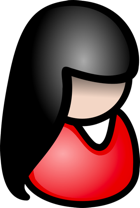 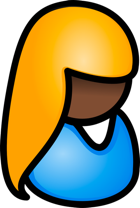 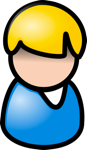 Trustees (watch relayerS)
RelayerT dispatches only if all trustees signed   
	⟹    if  DAPP-Y trusts trustees, it knows DAPP-X sent message
[Speaker Notes: This is a simplified version of Celo Optics.   Same with Wormhole:  2/3 of guardians need to sign.]
Primarily two types of messaging systems
(1) Externally verified:   external parties verify message on chain S
verify sig and dispatchto recipients
Relayer on S received messages D[]  (signed)
collect msgs D[]
SourceChain S
TargetChain T
relayerS
relayerT
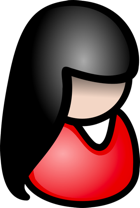 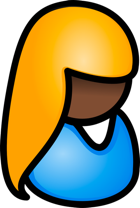 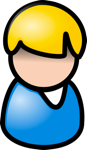 Trustees (watch relayerS)
What if trustees sign and post a fake message to relayerT?
off-chain party can send trustee’s signature to relayerS  ⟹  trustee slashed
[Speaker Notes: What about replay attacks?    Can also handle trustees that double-post a message to relayerT.]
Activity
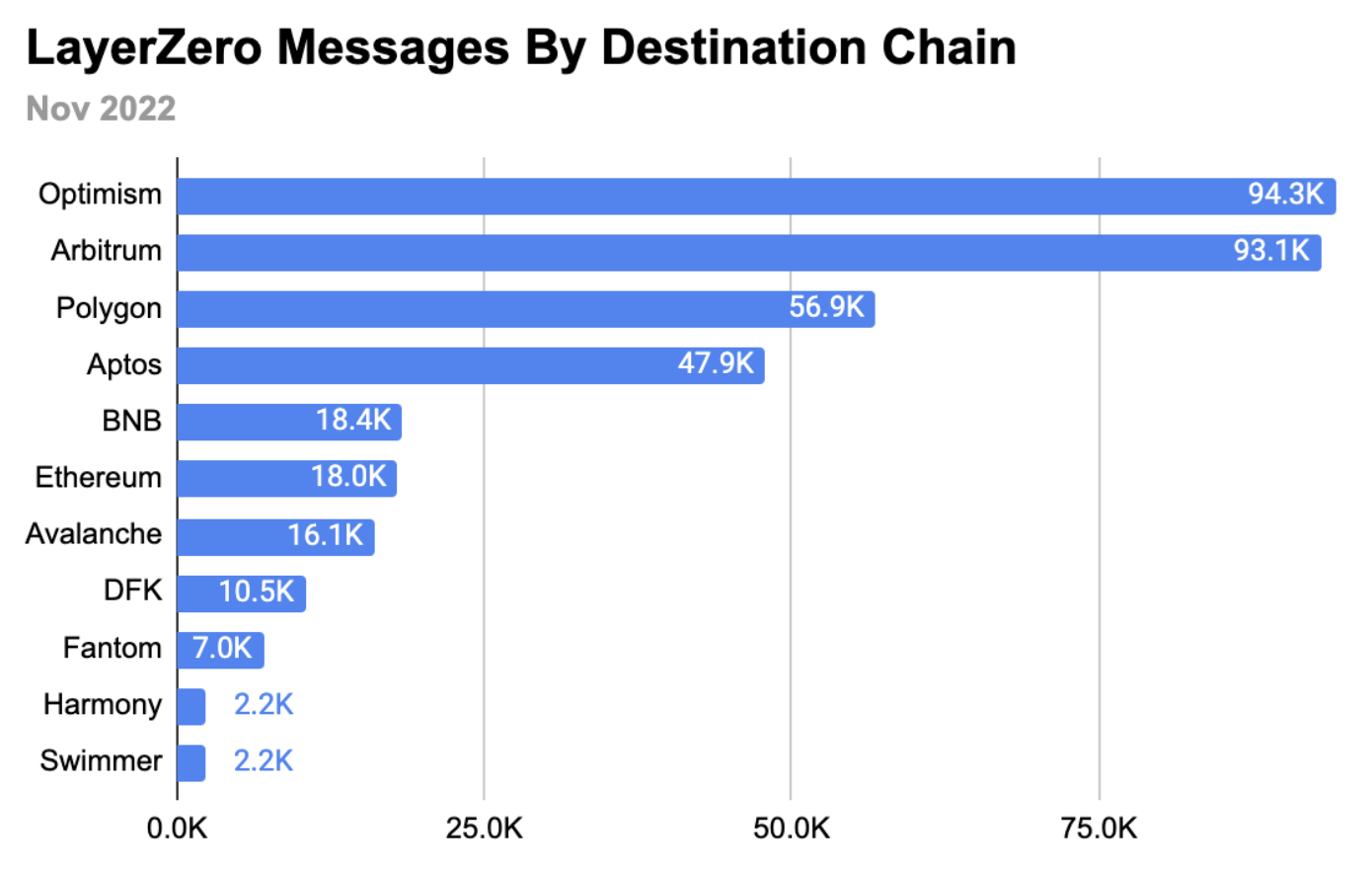 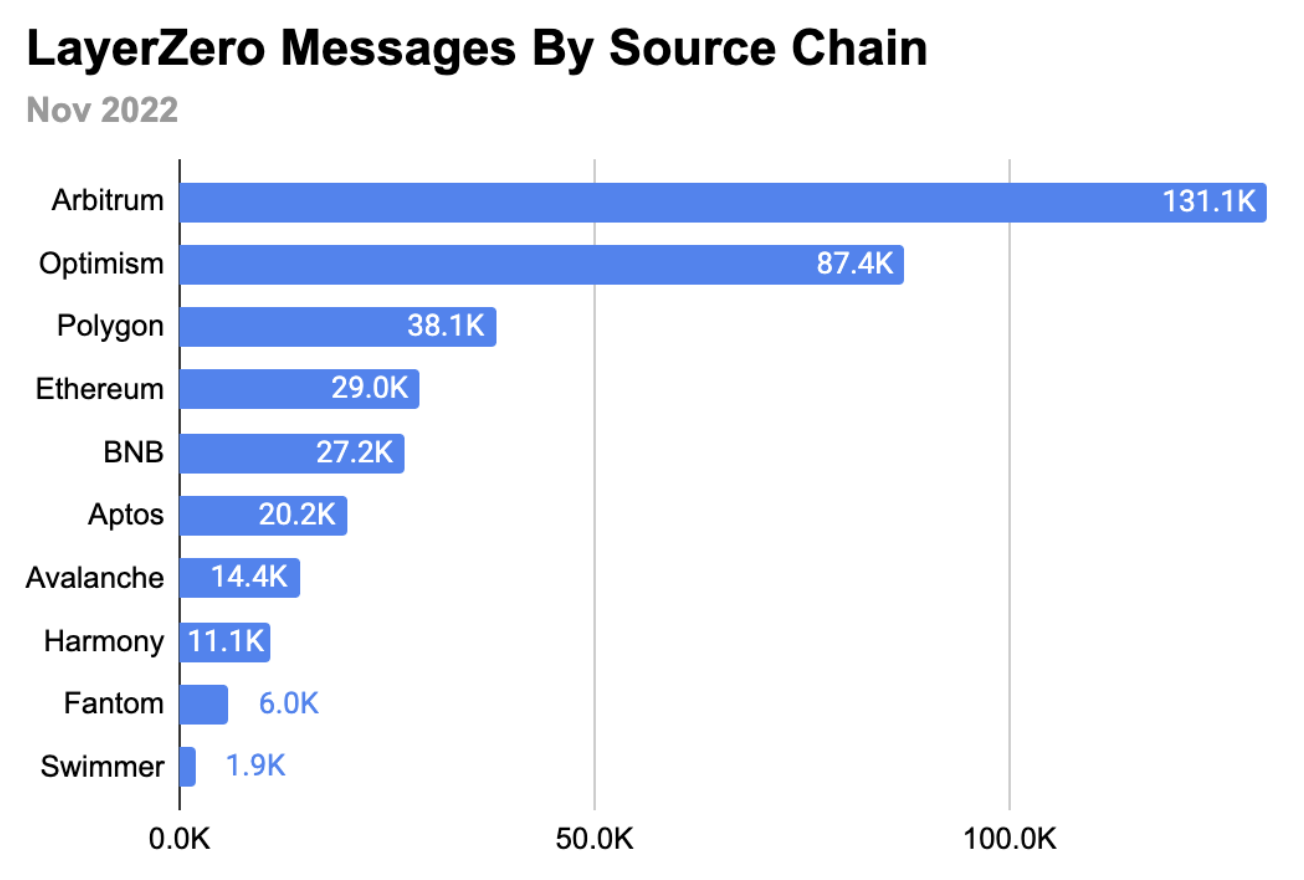 Primarily two types of messaging systems
(2)  On-chain verified:  chain T verifies block header of chain S
send messages D[] to relayerT,
along with finalized block header on chain S,
and consensus data
verify and dispatch
receive msgs
SourceChain S
TargetChain T
relayerS
relayerT
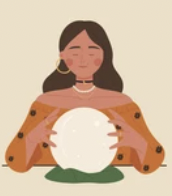 no trustees
oracle
relayerT runs a (light) client for chain S to verify 	that relayerS received messages  D[]
assumes security of light client
[Speaker Notes: Oracle is not really trusted because it is only relaying *finalized* blocks.]
Primarily two types of messaging systems
SNARK prover
(proof of state on chain S)
verify SNARK proof and dispatch
msgs D[]
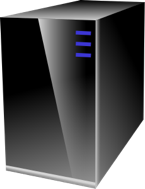 receive msgs
D[],  BH, proof
SourceChain S
TargetChain T
relayerS
relayerT
chain S block header (BH)and consensus data
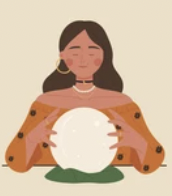 oracle
Problem:  high gas costs on chain T to verify state of source chain S.
Solution:   zkBridge:    use SNARK to reduce work for relayerT
[Speaker Notes: Oracle is not really trusted because it is only relaying *finalized* blocks.]
Primarily two types of messaging systems
SNARK prover
(proof of state on chain S)
verify SNARK proof and dispatch
msgs D[]
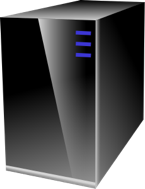 receive msgs
D[],  BH, proof
SourceChain S
TargetChain T
relayerS
relayerT
chain S block header (BH)and consensus data
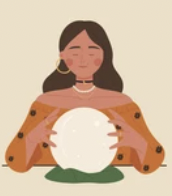 oracle
… being built by Succinct Labs
[Speaker Notes: Third type of messaging system:  optimistic bridges (using fraud proofs) as implemented by Nomad.]
Bridging:  the future vision
User can hold assets on any chain
Assets move cheaply and quickly from chain to chain
A project’s liquidity is available on all chains
Users and projects choose the chain that is best suited for their application and asset type


We are not there yet …
END  OF  LECTURE
Next lecture:  super cool final guest lecture
[Speaker Notes: Olaf]
Fun crypto tricks
BLS signatures
one Bitcoin block
inputs
outputs
sig
sig
sig
sig
sig
sig
sig
sig
Signatures make up most of Tx data.
Can we compress signatures?
Yes:  aggregation!
not possible for ECDSA
Tx1:
sig
sig
Tx2:
sig
Tx3:
sig
Tx4:
BLS Signatures
Used in modern blockchains:   Ehtereum 2.0,  Dfinity,  Chia,  etc.

The setup:

G = {1, g, …, gq-1}  a cyclic group of prime order q

H: M × G ⇾ G    a hash function    (e.g., based on SHA256)
BLS Signatures
How does verify work?
verify test
=
=
Properties:  signature aggregation  [BGLS’03]
Anyone can compress  n  signatures into one
pk1  ,  m1  ⟶  σ1
⟶ σ*
⋮
Verify( pk , m , σ* ) = “accept”
convinces verifier that    for i=1,…,n:        user i signed msg mi
pkn  ,  mn  ⟶  σn
aggregate
single short signature
Aggregation:  how
user 1:   pk1 = gα1 ,   m1   ⟶    σ1=H(m1,pk1)α1
σ ⟵ σ1⋯ σn
user n:   pkn = gαn ,   mn   ⟶    σn=H(mn,pkn)αn
Verifying an aggregate signature:   (incomplete)
=
=
i=1 e(H(mi,pki)αi, g)   =    e(i=1H(mi,pki)αi, g)
Compressing the blockchain with BLS
one Bitcoin block
if needed: 
	compress all 	signatures in a block 	into a single 	aggregate signatures
⇒  shrink block
or:  aggregate in smaller batches
sig
sig
sig
sig
sig
sig
sig
inputs
outputs
sig*
sig
Tx1:
Tx2:
sig
sig
Tx3:
sig
sig
Tx4:
Reducing Miner State
UTXO set size
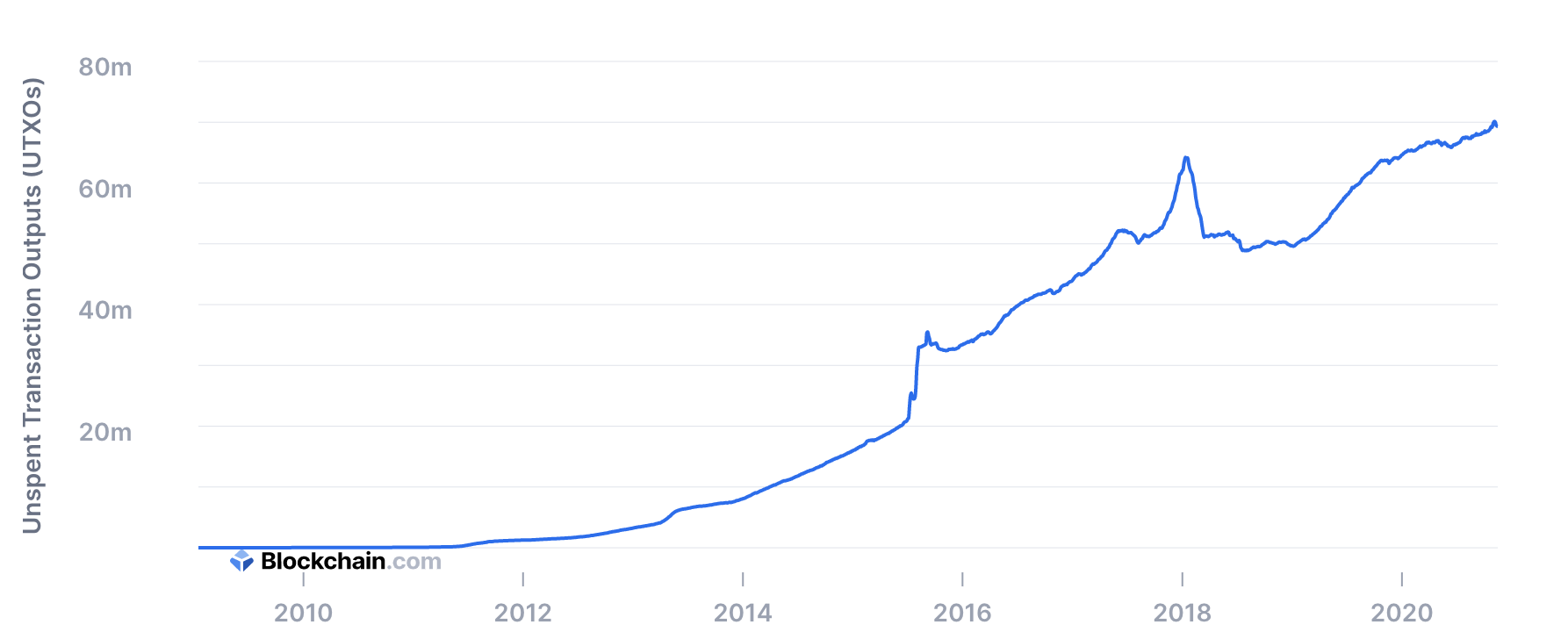 ≈70M UTXOs
Miners need to keep all UTXOs in memory to validate Txs
Can we do better?
Recall:  polynomial commitments
Homomorphic polynomial commitment
Committing to a set  (of UTXOs)
(accumulator)
How does this help?
Miners maintain two commitments:
	(i)	commitment to set T of all UTXOs
	(ii)	commitment to set S of spent TXOs
≤ 1KB
comT,  comS
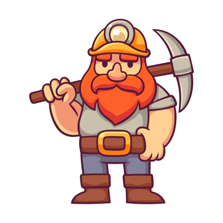 Tx processing:   miners check eval proofs, and if valid,
	add inputs to set S and outputs to set T.       That’s it!
Does this work ??
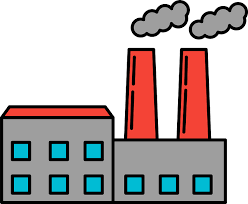 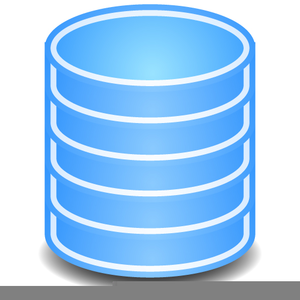 polynomials
   S and T
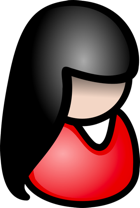 The proof factory
Is this practical?
Not quite …  
Problem:	the factory’s work per proof is linear in the 		number of UTXOs ever created
Many variations on this design:
can reduce factory’s work to  log2(# current UTXOs)  per proof
Factory’s memory is linear in (# current UTXOs)

End result:		outsource memory requirements to a 				small number of 3rd party service providers
[Speaker Notes: factory work is logarithmic by using 2-3 trees.]
Taproot:  semi-private scripts in Bitcoin
Taproot is here …
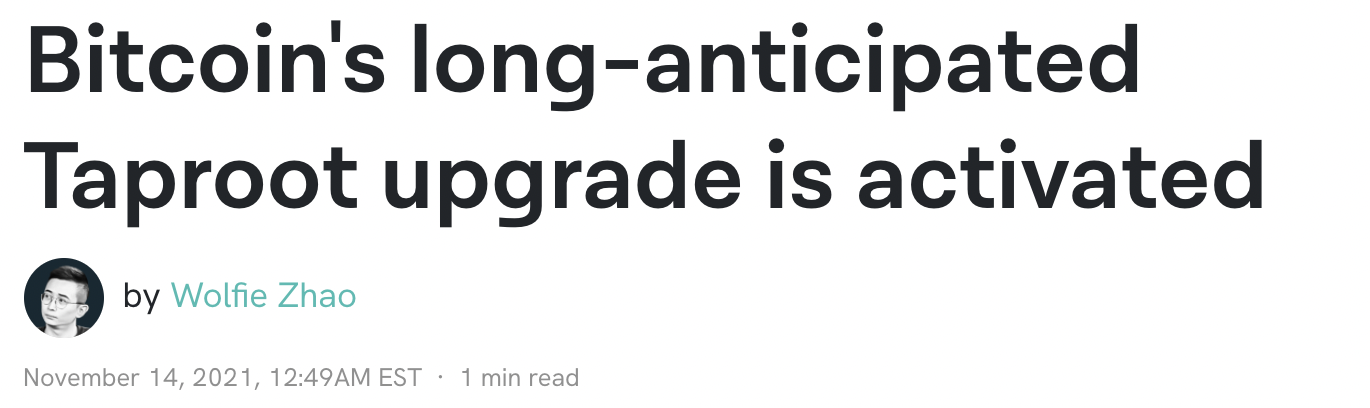 Script privacy
Currently:   Bitcoin scripts must be fully revealed in spending Tx


Can we keep the script secret?    

Answer:  Yes, easily!     when all goes well …
How?
How?
The main point